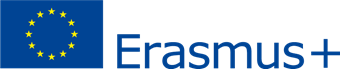 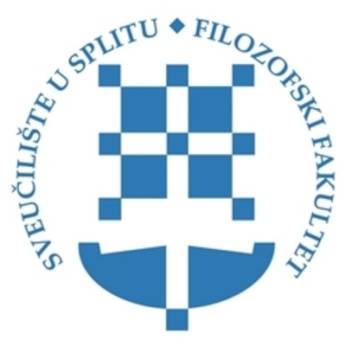 Staff Mobility For Trainingdr.sc. Toni Maglica
Instituto Politécnico de BragançaCampus de Santa Apolónia, 5300-253 Bragança, Portugal
01. 5. do 08. 5. 2019.
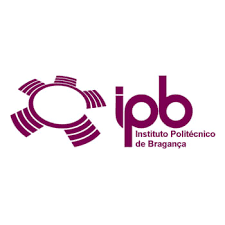 Suradnici:
Sylwia Solczak Melo – International 	Relations Office
Cristina Mesquita - Coordinator of the CIEBPolytechnic Institute of Bragança, School of Education; International Network on Basic Education 
Luis Miguel Tavares de Barros (preschool education)
Vitor Manuel Barrigao Goncalves (ICT)
Kratki sadržaj boravka
Upoznavanje sa Fakultetom, Erasmus koordinatorima, uredom za međunarodnu suradnju
Aktivno sudjelovanje u izradi mreže suradnika Europe na unaprjeđivanju ranoga i predškolskog odgoja- koordinatorica Cristina Mesquita 
Posjet dječjem vrtiću St. Clara i razgovor s djelatnicima o unaprjeđivanju kvalitete prakse
Sudjelovanje na nastavi profesora dr.sc. Luis Miguel Tavares de Barros /za predškolske odgajatelje/
Dogovorena i institucionalno inicirana suradnja s Marija Hercz (Budimpešta, Mađarska) na temu mentalno zdravlje, socijalno emocionalno učenje
 Dogovorena i institucionalno inicirana suradnja s Sakire Ocak (Izmir, Turska) na temu prevencija u ranom djetinjstvu i u okruženju odgojno obrazovne ustanove za rani i predškolski odgoj i obrazovanje
Preporuke:
Prednosti
Izazovi
Mali Fakultet, domaćini otvoreni, susretljivi
Velika otvorenost za buduće suradnje
Zanimljivi suradnici, znanstvenici, istraživači u području ranog i predškolskog odgoja i obrazovanja
Brzi i konkretni u realizaciji aktivnosti i pripremama
Odlična hrana
Putovati u proljeće
Lijep i jeftin gradić
Vrhunska hrana
Loša prometna povezanost /avionom do Porta, a onda 3 sata autobusom do Bragance/
S obzirom na veličinu grada i Fakulteta dovoljne su kraće razmjene